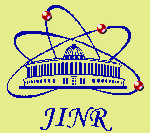 Joint Institute for Nuclear Research  (Dubna)
Status of the PANDA Magnet mechanics (yoke & cryostat)
Evgeny Koshurnikov, 
Jülich 
December 10, 2014
Status of the Magnet Yoke
Yoke technical documentation is ready to be given to industry
Coordination of  some magnet interfaces still continues to be at the stage of  finalization 
Preliminary discussions with the supposed yoke producers will be started within  the next weeks
E.Koshurnikov, Julich, 10.12.2014
2
Available information on the yoke design
FAIR Project, PANDA, Magnets, Solenoid yoke https://edms.cern.ch 
3D model of the yoke ID = 1064509 v. 2
Technical Description ID= 1387740 v.1 
Technical Specification  ID = 1387741 v.1
ZIP – package of the PANDA yoke drawings (3NM1004.00.100)
https://dl.dropboxusercontent.com/u/14556206/PANDA_Yoke_drawings_eng.ZIP
E.Koshurnikov, Julich, 10.12.2014
3
Assembled TS magnet
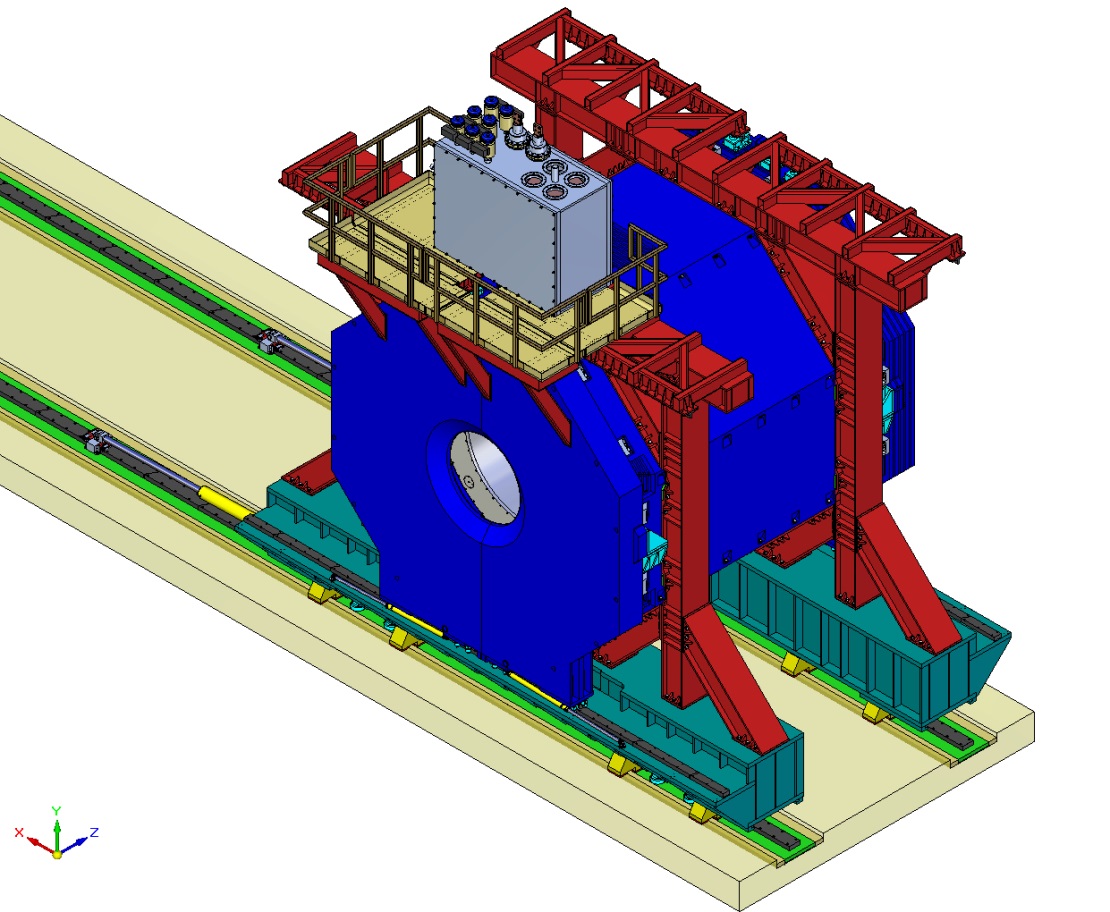 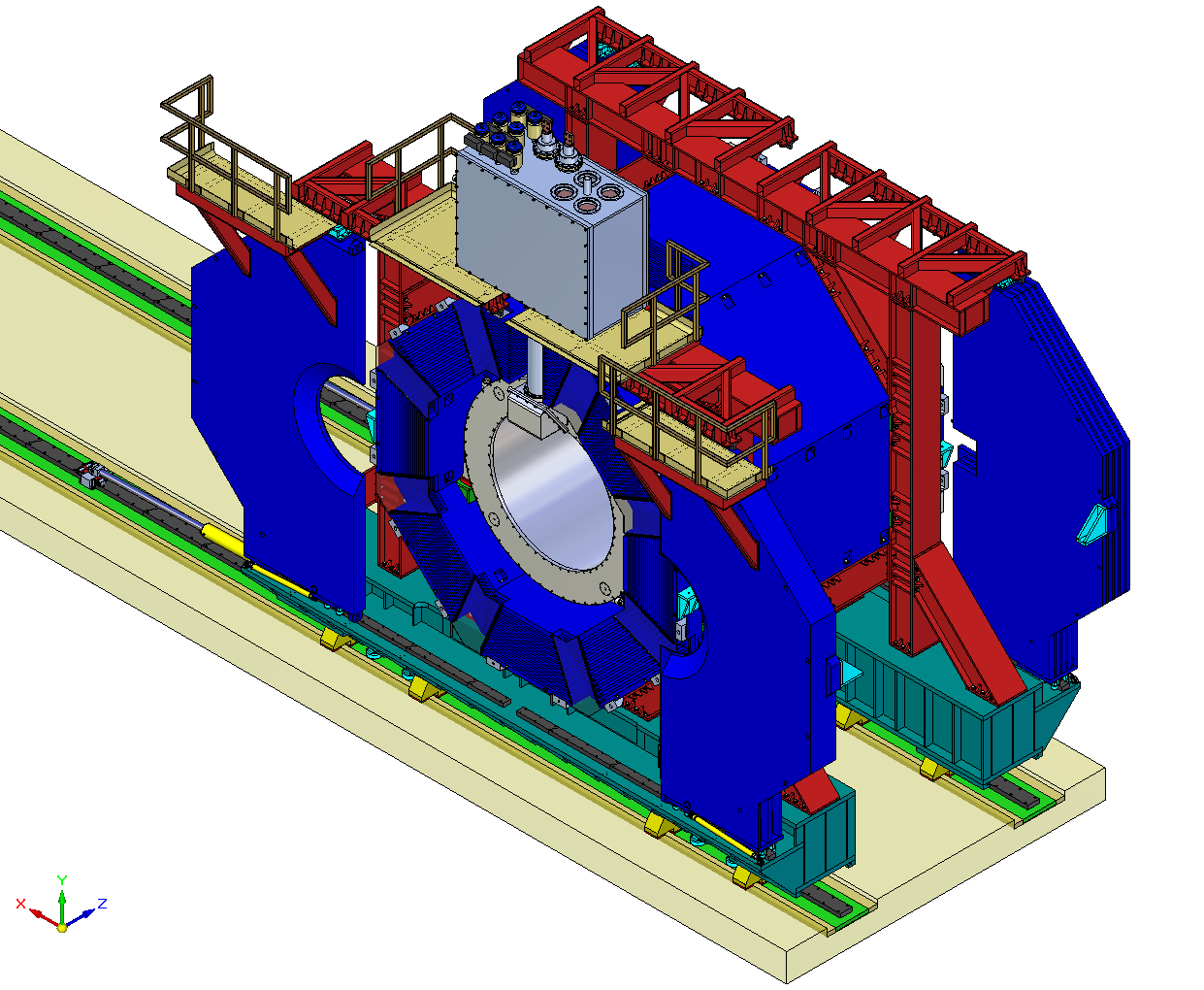 E.Koshurnikov, Julich, 10.12.2014
4
Cryostat fixation units
E.Koshurnikov, Julich, 10.12.2014
5
Magnet door component arrangement
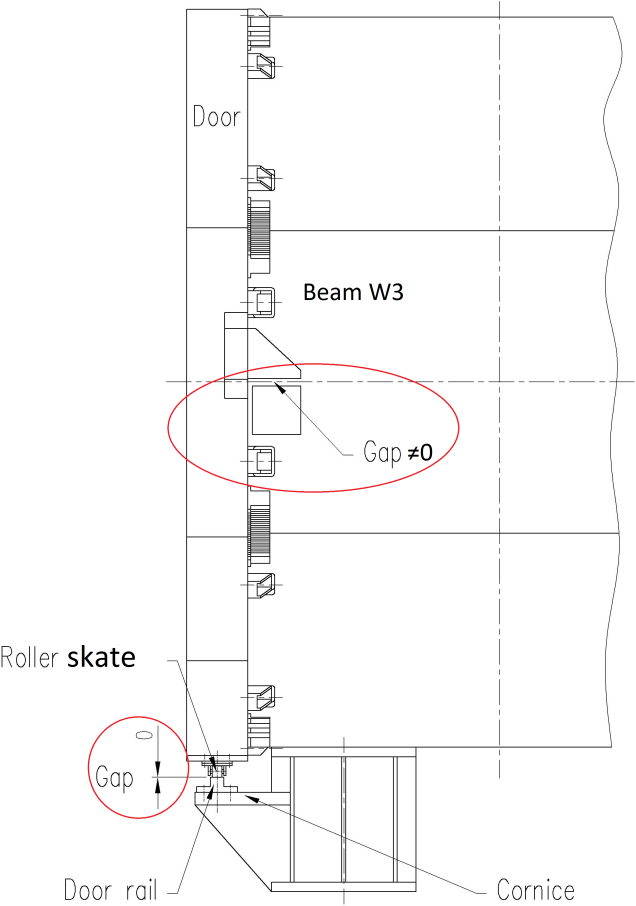 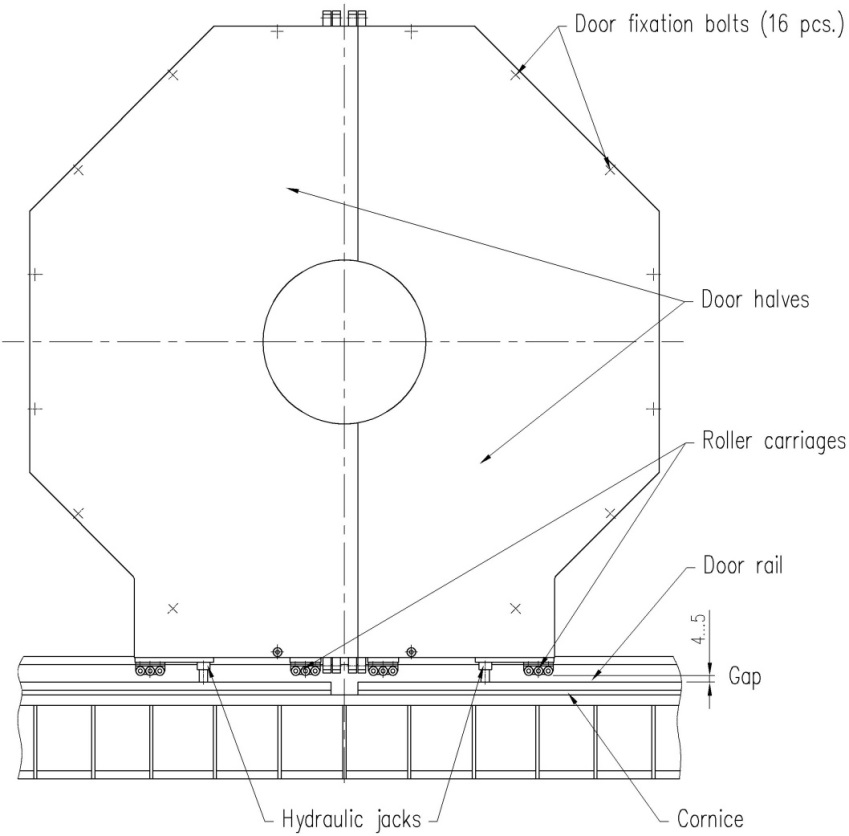 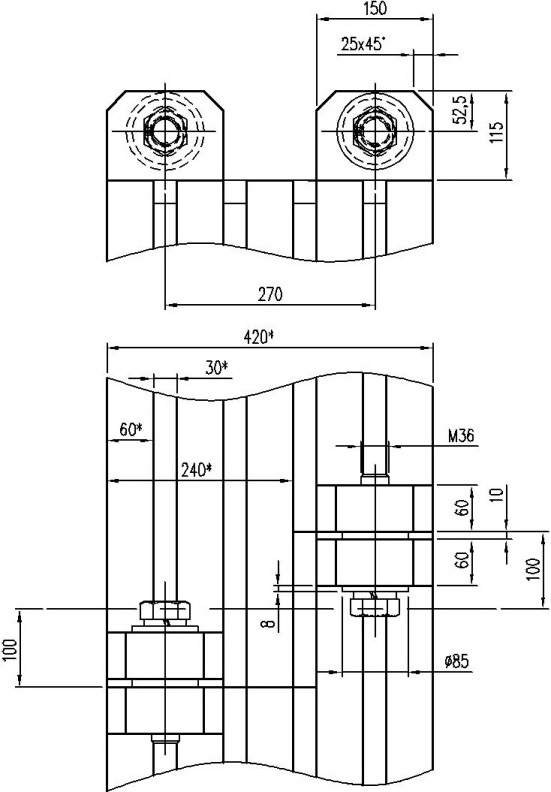 E.Koshurnikov, Julich, 10.12.2014
6
Magnet supports and roller skates
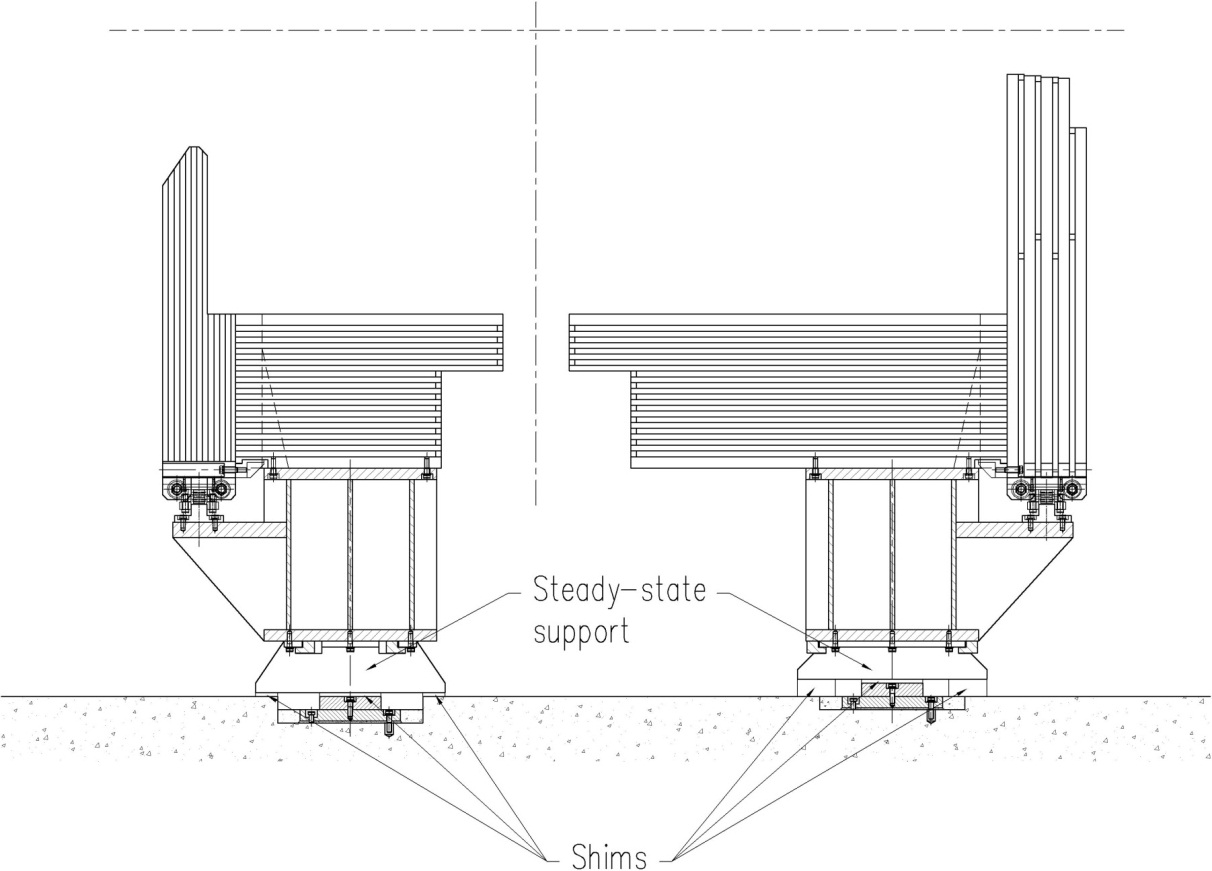 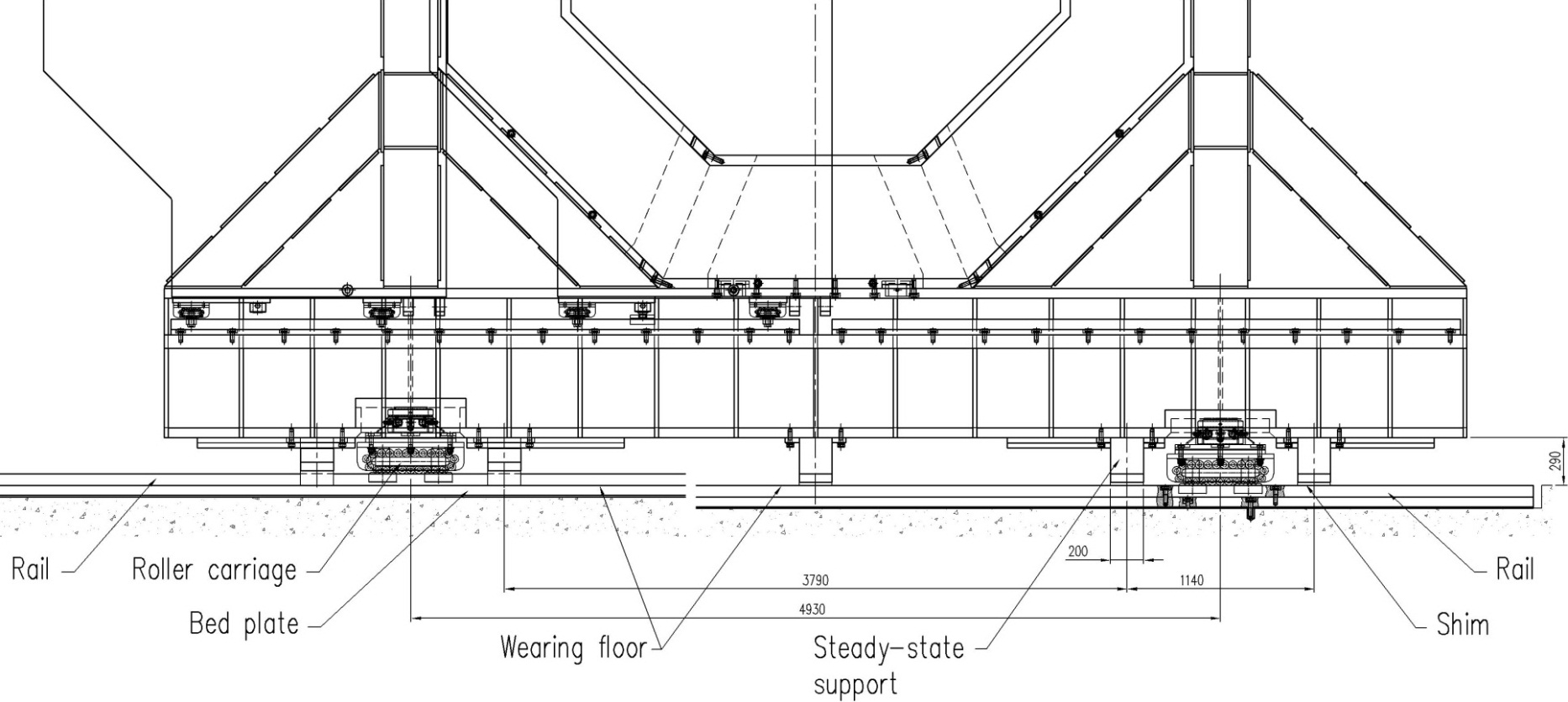 E.Koshurnikov, Julich, 10.12.2014
7
Passages for tubing and cabling
Additional space requested for muon cabling
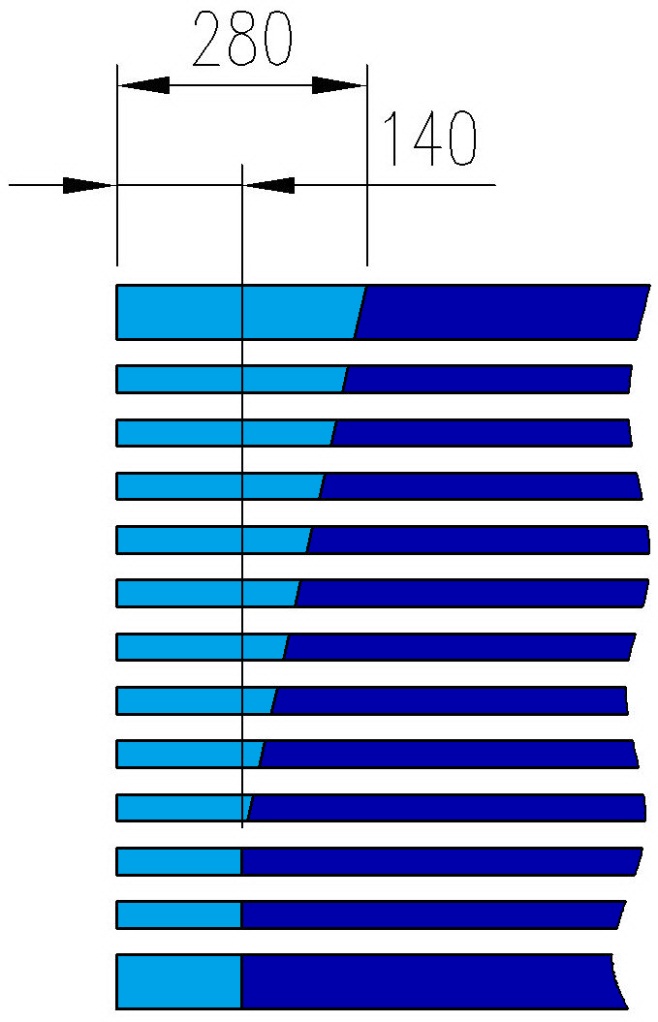 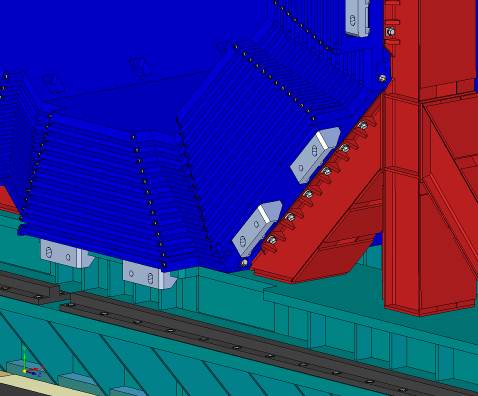 E.Koshurnikov, Julich, 10.12.2014
8
Hydraulic of the PANDA magnet
E.Koshurnikov, Julich, 10.12.2014
9
List of Load Cases of the yoke for FE analysis
E.Koshurnikov, Julich, 10.12.2014
10
Margin of safety for fixation units
E.Koshurnikov, Julich, 10.12.2014
11
Status of the Cryostat and cooling system
Works started and performed in 2014
Cryostat 
Design of vacuum shells, thermal screen, suspension system and target entry unit; 
Stress analysis of the cryostat shells;
Stress analysis of the suspension units 
Control Dewar and Chimney
Design of vacuum shells, pipe and valve system,  Cryostat/Contr.Dewar tubing;
Stress analysis of the control Dewar shell;
Cooling system of the solenoid 
Computations of natural convection mode; 
Analysis of cooling efficiency of the coil
E.Koshurnikv, Julich, 9.12.2014
12
Cryostat and control Dewar
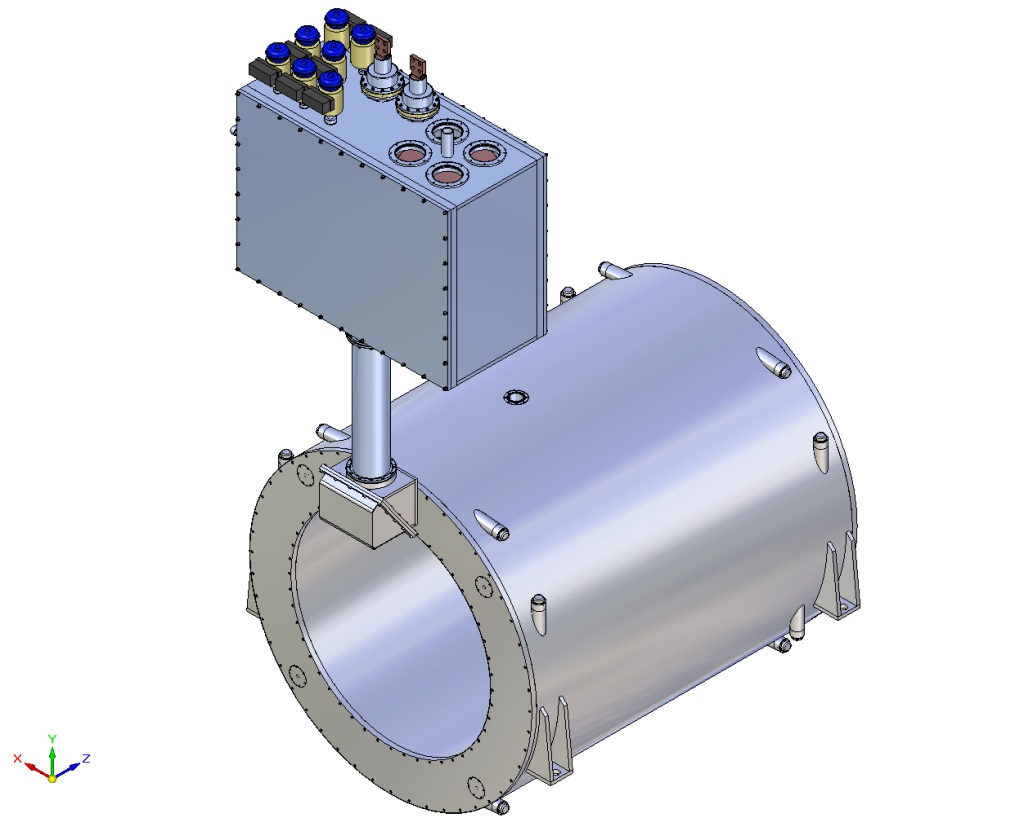 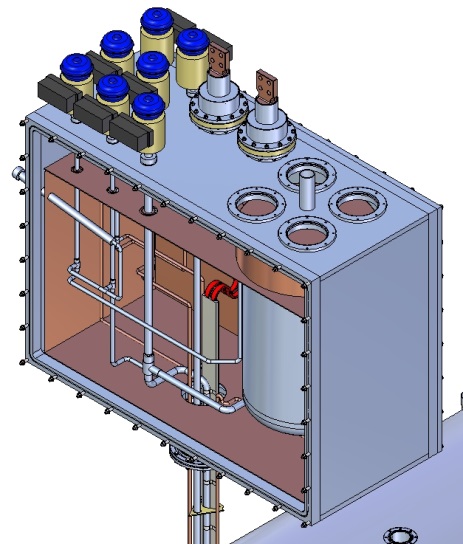 Coil&Cryostat weight       ~100 kN
Control Dewar weight       ~40 kN
E.Koshurnikov, Julich, 10.12.2014
13
Thermal screen of the cryostat
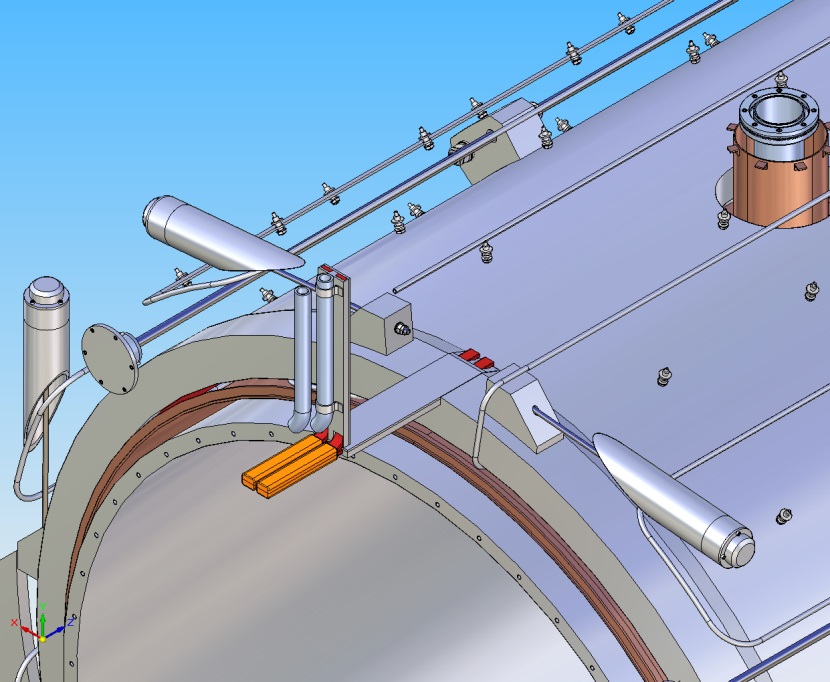 Thermal screen four blocks
dI/dt ≤400A/sek
Ieddy curr<10 A
E.Koshurnikv, Julich, 9.12.2014
14
Passageways for Target
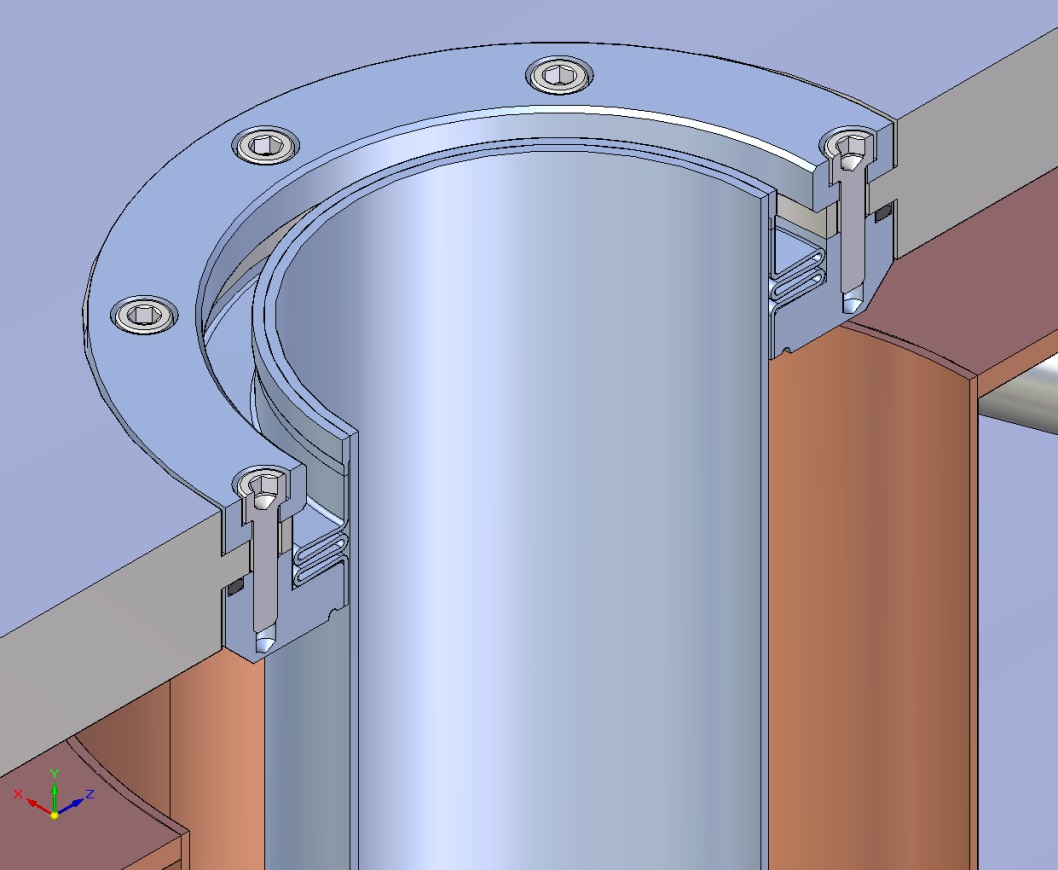 E.Koshurnikv, Julich, 9.12.2014
15
Chimney
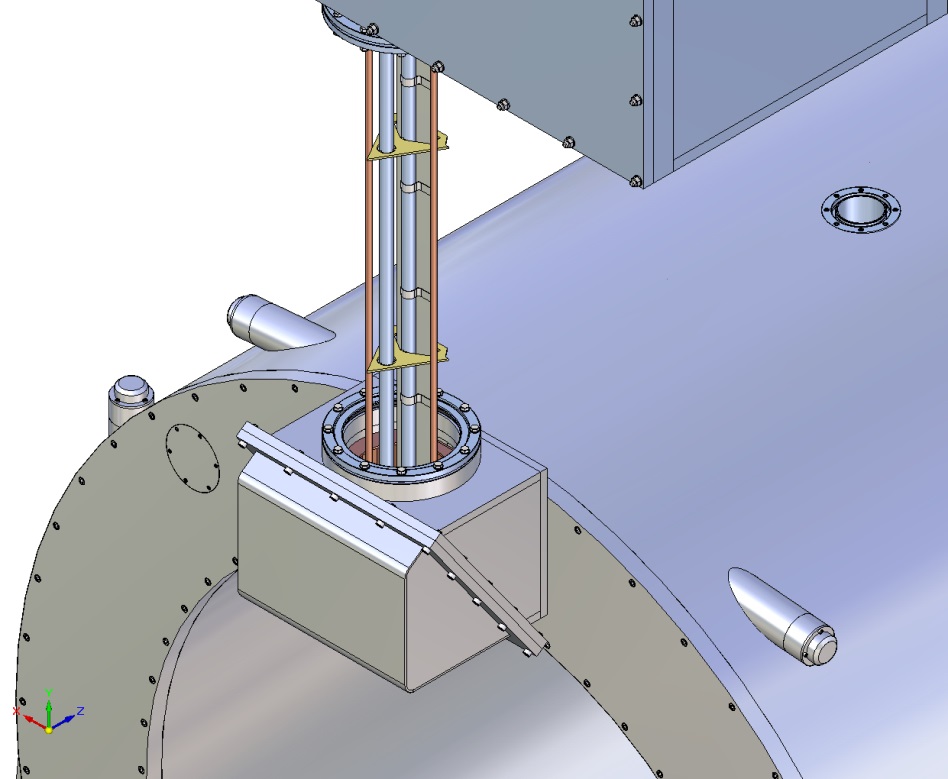 E.Koshurnikv, Julich, 9.12.2014
16
Bending of the radial suspension ties after cool down
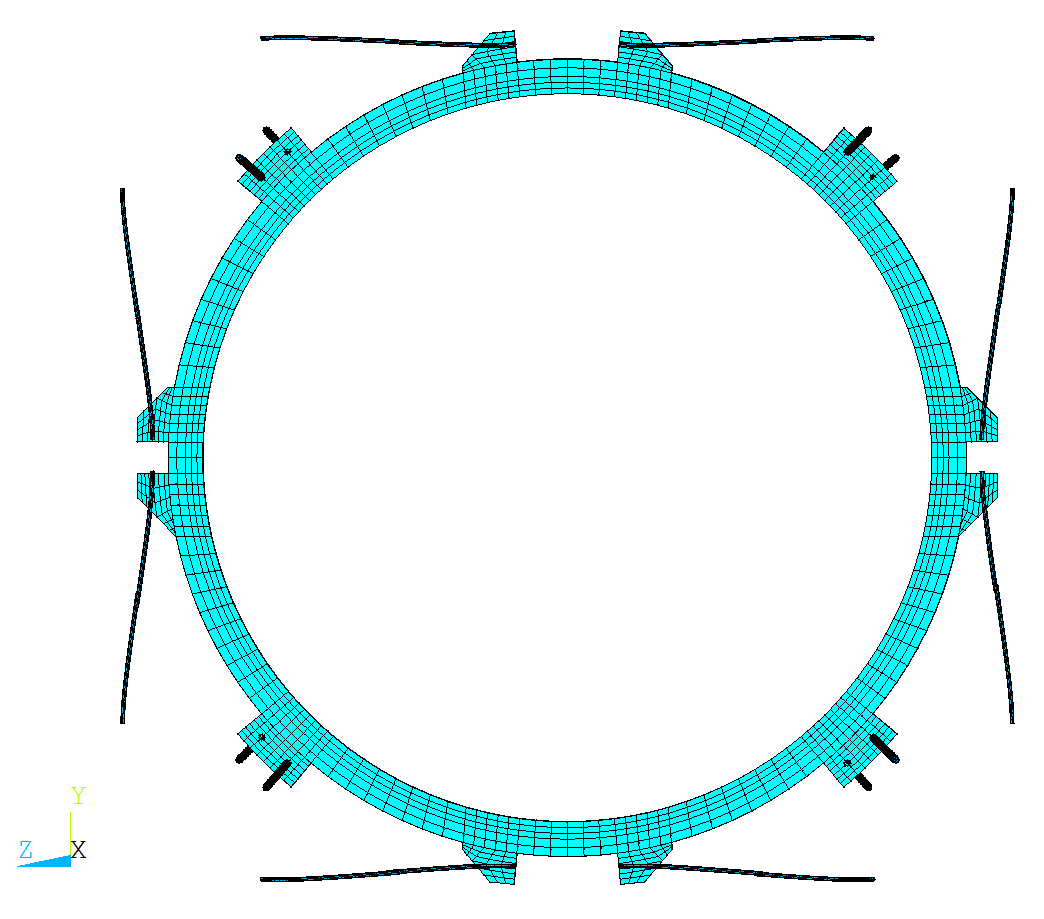 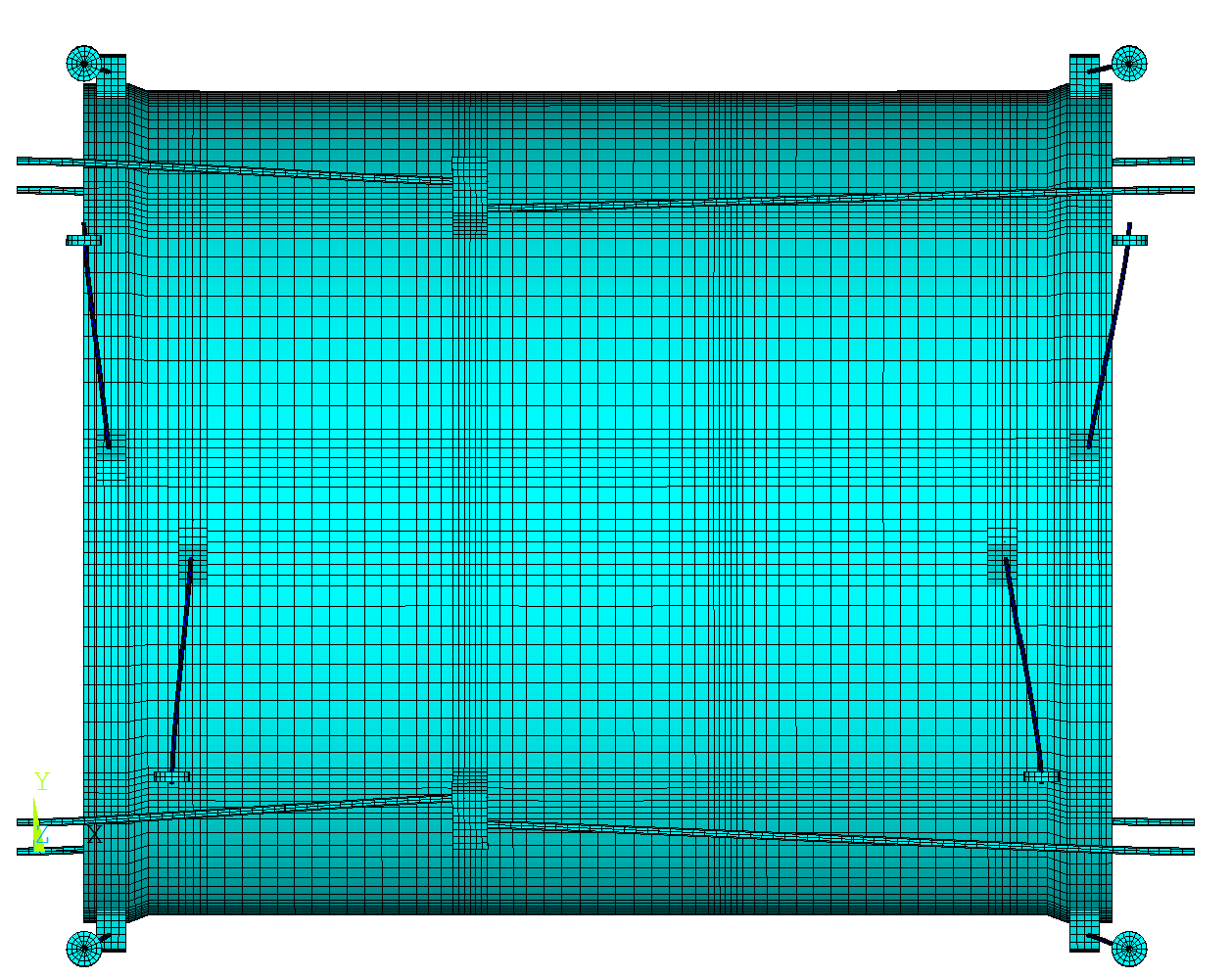 E.Koshurnikov, Julich, 10.12.2014
17
Maximal stresses in the ties of the suspension system
RG3_top
RV3_top
RG2_top
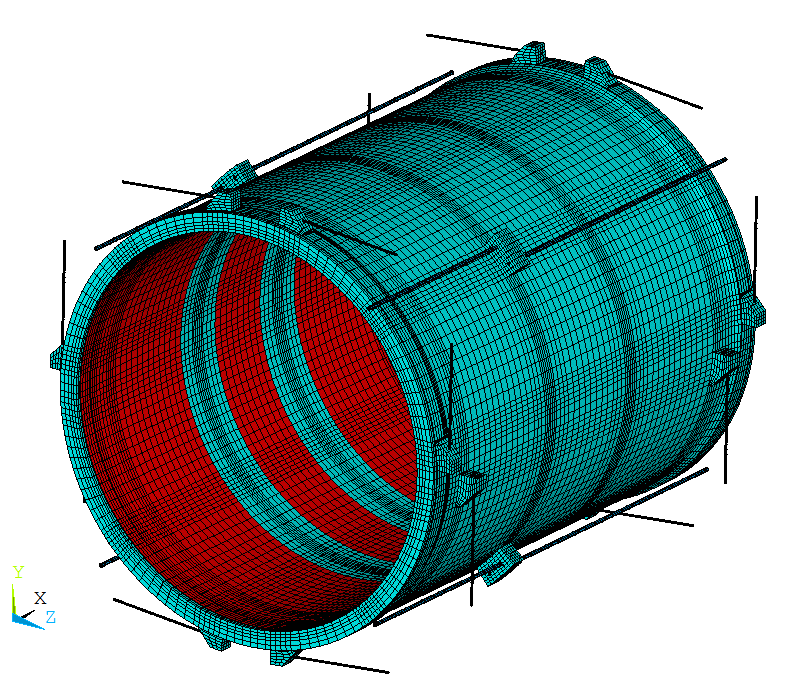 RG4_top
The bending and thermal stresses are the main problems of the suspension system of the cold mass. 
For example:
The bending stress of about 287 MPa will appear in the  radial suspension rod if the preliminary bending is not applied.
Thermal stress in the rods of the axial suspension is about 350 MPa
RV2_top
RV4_top
RG1_top
RV2_bot
RG2_bot
RG4_bot
RV1_top
RV1_bot
RG1_bot
E.Koshurnikov, Julich, 10.12.2014
18
Interface of the cryostat and cold mass in nominal position
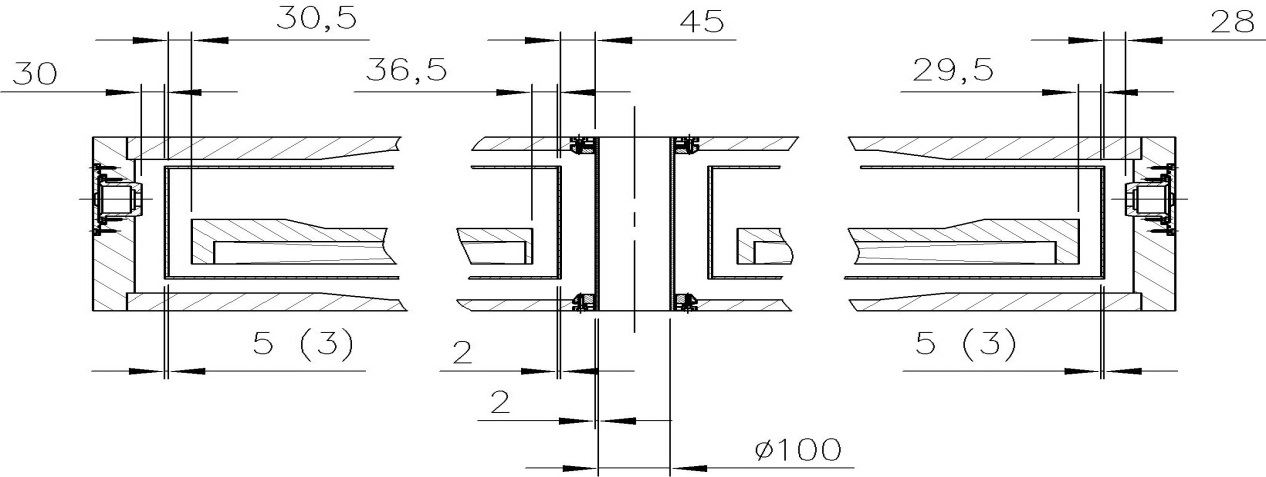 Cold mass and thermal shield - warm
Cold mass and thermal shield - cold
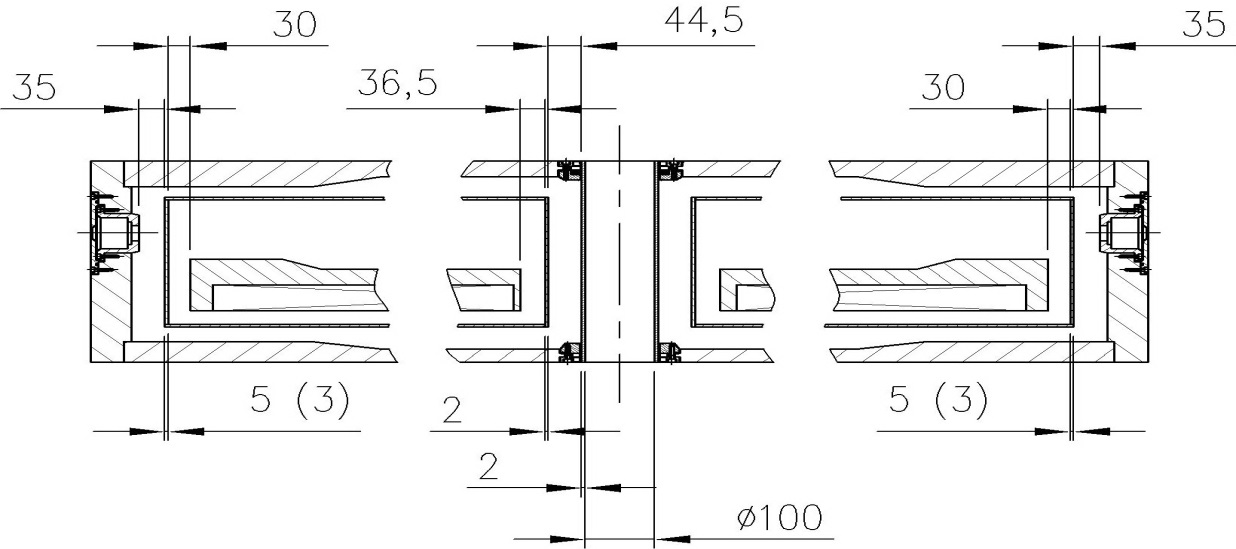 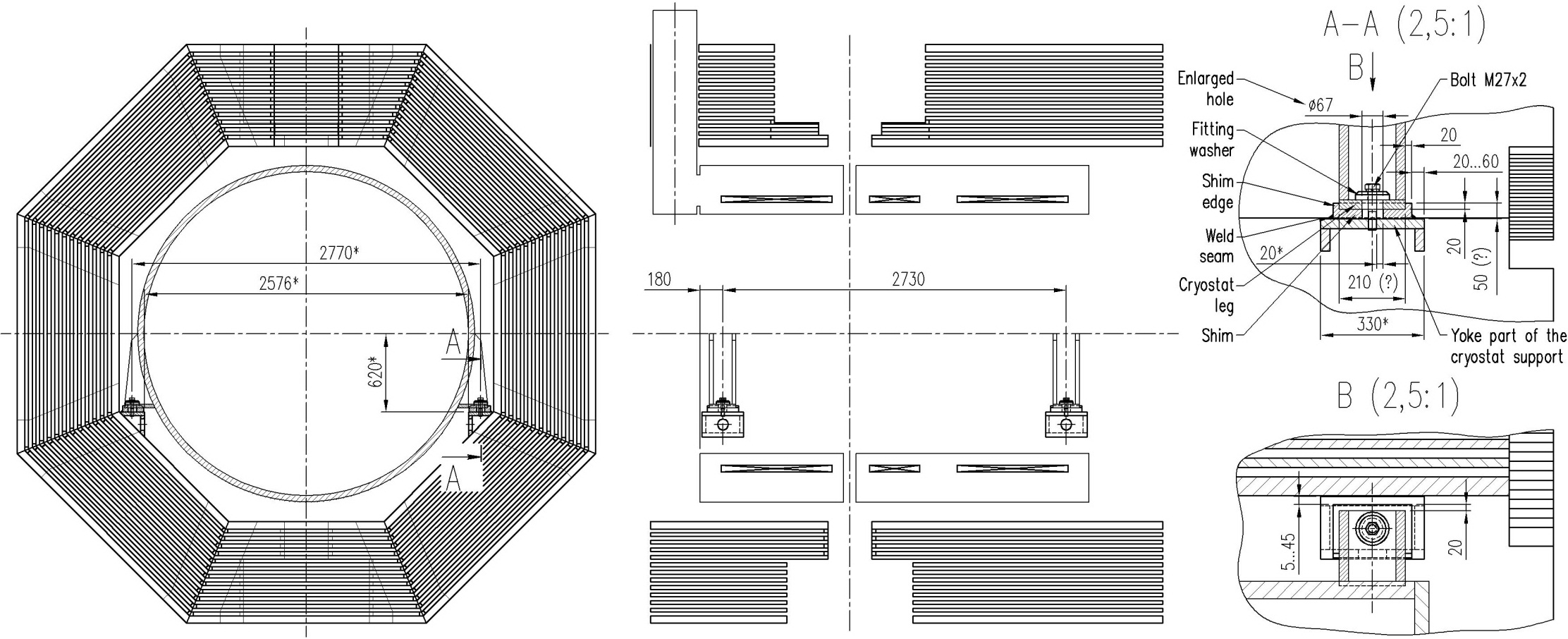 Correction of the sc coil position relative the yoke aperture by spaces in the cryostat supports. 
These adjustments can be limited by the cryostat surrounding detectors
Although we have some space for axial corrections of the cold mass position inside the cryostat (~±20 mm), it can’t be  implemented practically due to the limitations imposed by stresses in radial suspension rods.
E.Koshurnikv, Julich, 9.12.2014
19
Movement of the cold mass under action of the magnetic field
Contribution to axial  displacement of the cold mass due to 
deformation of the axial rods is equal to 0.436 mm, 
deformation of the cryostat structure in the area of the support legs - ~0.260mm, 
deformation of the end flanges of the cryostat outer shell -  ~0.053 mm, 
elasticity  of the threaded connection, washers and mounting unit - ~ 0.017 mm
The total axial movement of the cold mass under action of the magnetic force is 0.77mm
Contribution to lateral displacement of the cold mass due to 
deformation of the suspension rods is equal to ~ 0.3 mm, 
elasticity of mounting elements in head parts of the rods - 0.16 mm, 
deformation of the head part  - 0.1 mm. 
The total lateral displacement is 0.56 mm
E.Koshurnikov, Julich, 10.12.2014
20
THANK YOU FOR YOUR ATTENTION!
E.Koshurnikov, Julich, 10.12.2014
21